Linked Lists: Locking, Lock-Free, and Beyond …
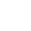 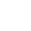 Modified from Companion slides for
The Art of Multiprocessor Programming
by Maurice Herlihy & Nir Shavit
.
.
.
Last Lecture: Spin-Locks
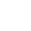 CS
Resets lock 
upon exit
critical 
section
spin 
lock
2
Today: Concurrent Objects
Adding threads should not lower throughput
Contention effects
Mostly fixed by Queue locks
Should increase throughput
Not possible if inherently sequential
Surprising things are parallelizable
3
Coarse-Grained Synchronization
Each method locks the object
Avoid contention using queue locks 
Easy to reason about
Standard Java model
Synchronized blocks and methods
So, are we done?
4
Coarse-Grained Synchronization
Sequential bottleneck
Threads “stand in line”
Adding more threads
Does not improve throughput
Struggle to keep it from getting worse
So why even use a multiprocessor?
Well, some apps inherently parallel …
5
This Lecture
Introduce four “patterns”
Bag of tricks …
Methods that work more than once …
For highly-concurrent objects
Goal:
Concurrent access
More threads, more throughput
6
First:Fine-Grained Synchronization
Instead of using a single lock ..
Split object into
Independently-synchronized components
Methods conflict when they access
The same component …
At the same time
7
Second:Optimistic Synchronization
Search without locking …
If you find it, lock and check …
OK: we are done
Oops: start over
Evaluation
Worthwhile only if succeeds more often than not
8
Third:Lazy Synchronization
Postpone hard work
Removing components is tricky
Logical removal
Mark component to be deleted
Physical removal
Do what needs to be done
9
Fourth:Lock-Free Synchronization
Don’t use locks at all
Use compareAndSet() & relatives …
Advantages
No Scheduler Assumptions/Support
Disadvantages
Complex
Sometimes high overhead
10
Linked List
Illustrate these patterns …
Using a list-based Set
Common application
Building block for other apps
11
Set Interface
Unordered collection of items
No duplicates
Methods
add(x) put x in set
remove(x) take x out of set
contains(x) tests if x in set
12
List-Based Sets
public interface Set<T> {
 public boolean add(T x);
 public boolean remove(T x);
 public boolean contains(T x);
}
13
List-Based Sets
public interface Set<T> {
 public boolean add(T x);
 public boolean remove(T x);
 public boolean contains(T x);
}
Add item to set
14
List-Based Sets
public interface Set<T> {
 public boolean add(T x);
 public boolean remove(T x);
 public boolean contains(Tt x);
}
Remove item from set
15
List-Based Sets
public interface Set<T> {
 public boolean add(T x);
 public boolean remove(T x);
 public boolean contains(T x);
}
Is item in set?
16
List Node
public class Node {
 public T item;
 public int key;
 public Node next;
}
17
List Node
public class Node {
 public T item;
 public int key;
 public Node next;
}
item of interest
18
List Node
public class Node {
 public T item;
 public int key;
 public Node next;
}
Usually hash code
19
List Node
public class Node {
 public T item;
 public int key;
 public Node next;
}
Reference to next node
20
b
a
c
The List-Based Set
-∞
+∞
Sorted with Sentinel nodes
(min & max possible keys)
21
Reasoning about Concurrent Objects
Invariant
Property that always holds
Established because
True when object is created
Truth preserved by each method
Each step of each method
22
Specifically …
Invariants preserved by
add()
remove()
contains()
Most steps are trivial
Usually one step tricky
Often linearization point
23
Interference
Invariants make sense only if 
methods considered
are the only modifiers
Language encapsulation helps
List nodes not visible outside class
24
Interference
Freedom from interference needed even for removed nodes
Some algorithms traverse removed nodes
Careful with malloc() & free()!
Garbage-collection helps here
25
b
a
Abstract Data Types
Concrete representation


Abstract Type
{a, b}
26
Abstract Data Types
Meaning of rep given by abstraction map

S(                                      ) = {a,b}
b
a
27
[Speaker Notes: representation]
Rep Invariant
Which concrete values meaningful?
Sorted?
Duplicates?
Rep invariant
Characterizes legal concrete reps
Preserved by methods
Relied on by methods
28
[Speaker Notes: Representation invariant]
Blame Game
Rep invariant is a contract
Suppose
add() leaves behind 2 copies of x
remove() removes only 1
Which one is incorrect?
29
Blame Game
Suppose
add() leaves behind 2 copies of x
remove() removes only 1
Which one is incorrect?
If rep invariant says no duplicates
add() is incorrect
Otherwise
remove() is incorrect
30
Rep Invariant (partly)
Sentinel nodes
tail reachable from head 
Sorted
No duplicates
31
[Speaker Notes: Rep Inv for set algorithms]
Abstraction Map
Given a list satisfying rep invariant
S(head) =
{ x | there exists a such that
a reachable from head and
a.item  = x
}
32
Sequential List Based Set
Add()
a
d
c
Remove()
a
c
b
33
Sequential List Based Set
Add()
a
d
c
b
Remove()
a
c
b
34
Course Grained Locking
a
d
b
35
Course Grained Locking
a
d
b
c
36
Course Grained Locking
a
d
b
honk!
honk!
c
Simple but hotspot + bottleneck
37
Coarse-Grained Locking
Easy, same as synchronized methods
“One lock to rule them all …”
Simple, clearly correct
Deserves respect!
Works poorly with contention
Queue locks help
But bottleneck still an issue
38
Fine-grained Locking
Requires careful thought
“Do not meddle in the affairs of wizards, for they are subtle and quick to anger”
Split object into pieces
Each piece has own lock
Methods that work on disjoint pieces need not exclude each other
39
[Speaker Notes: “不要掺和巫师们的事务,他们神经敏感且易怒”
We can improve concurrency by locking individual entries, rather than locking the list as a whole. Instead of placing a lock on the entire list, let us add a lock to each entry, along with lock() and unlock() methods. As a thread traverses the list, it locks each entry when it first visits, and sometime later releases it. Suchfine-grained locking permits concurrent threads to traverse the list together in a pipelined fashion.]
b
a
c
Hand-over-Hand locking
40
b
a
c
Hand-over-Hand locking
41
b
a
c
Hand-over-Hand locking
42
b
a
c
Hand-over-Hand locking
43
b
a
c
Hand-over-Hand locking
44
b
d
a
c
Removing a Node
remove(b)
45
b
d
a
c
Removing a Node
remove(b)
46
b
d
a
c
Removing a Node
remove(b)
47
b
d
a
c
Removing a Node
remove(b)
48
[Speaker Notes: Here is a naive approach to removing a node. Each thread locks the node being examined and its predecessor.]
b
d
a
c
Removing a Node
remove(b)
49
[Speaker Notes: Here is a naive approach to removing a node. Each thread locks the node being examined and its predecessor.]
d
a
c
Removing a Node
Why do we need 
to always hold 2 
locks?
remove(b)
50
[Speaker Notes: Here is a naive approach to removing a node. Each thread locks the node being examined and its predecessor.]
b
d
a
c
Concurrent Removes
remove(c)
remove(b)
51
[Speaker Notes: Supposed we only locked one node and not two. Consider two concurrent threads that want to remove adjacent nodes.]
b
d
a
c
Concurrent Removes
remove(c)
remove(b)
52
[Speaker Notes: The red thread looks for the predecessor to c, while the green thread looks for the predecessor to b.]
b
d
a
c
Concurrent Removes
remove(c)
remove(b)
53
b
d
a
c
Concurrent Removes
remove(c)
remove(b)
54
b
d
a
c
Concurrent Removes
remove(c)
remove(b)
55
b
d
a
c
Concurrent Removes
remove(c)
remove(b)
56
b
d
a
c
Concurrent Removes
remove(c)
remove(b)
57
b
d
a
c
Concurrent Removes
remove(c)
remove(b)
58
d
a
c
Uh, Oh
remove(c)
remove(b)
59
[Speaker Notes: But the final effect is to remove b but not c!]
d
a
c
Uh, Oh
Bad news, C not removed
remove(c)
remove(b)
60
[Speaker Notes: But the final effect is to remove b but not c!]
b
a
c
c
Problem
To delete node c
Swing node b’s next field to d

Problem is,
Someone deleting b concurrently could 
   direct a pointer 
   to c
a
b
61
Insight
If a node is locked
No one else can delete node’s successor
If a thread locks
Node to be deleted
And its predecessor
Then it works
62
b
d
a
c
Hand-Over-Hand Again
remove(b)
63
b
d
a
c
Hand-Over-Hand Again
remove(b)
64
b
d
a
c
Hand-Over-Hand Again
remove(b)
65
b
d
a
c
Hand-Over-Hand Again
Found it!
remove(b)
66
b
d
a
c
Hand-Over-Hand Again
Found it!
remove(b)
67
d
a
c
Hand-Over-Hand Again
remove(b)
68
b
d
a
c
Removing a Node
remove(c)
remove(b)
69
b
d
a
c
Removing a Node
remove(c)
remove(b)
70
b
d
a
c
Removing a Node
remove(c)
remove(b)
71
b
d
a
c
Removing a Node
remove(c)
remove(b)
72
b
d
a
c
Removing a Node
remove(c)
remove(b)
73
b
d
a
c
Removing a Node
remove(c)
remove(b)
74
b
d
a
c
Removing a Node
remove(c)
remove(b)
75
b
d
a
c
Removing a Node
remove(c)
remove(b)
76
b
d
a
c
Removing a Node
remove(c)
Must acquire 
Lock of b
77
b
d
a
c
Removing a Node
remove(c)
Cannot acquire lock of b
78
b
d
a
c
Removing a Node
remove(c)
Wait!
79
b
d
a
Removing a Node
Proceed to remove(b)
80
b
d
a
Removing a Node
remove(b)
81
b
d
a
Removing a Node
remove(b)
82
d
a
Removing a Node
remove(b)
83
d
a
Removing a Node
84
Remove method
public boolean remove(Item item) {
 int key = item.hashCode();
 Node pred, curr;
 try {
   …
 } finally {
  curr.unlock();
  pred.unlock();
 }}
85
Remove method
public boolean remove(Item item) {
 int key = item.hashCode();
 Node pred, curr;
 try {
   …
 } finally {
  curr.unlock();
  pred.unlock();
 }}
Key used to order node
86
Remove method
public boolean remove(Item item) {
 int key = item.hashCode();
 Node pred, curr;
 try {
   …
 } finally {
  currNode.unlock();
  predNode.unlock();
 }}
Predecessor and current nodes
87
Remove method
public boolean remove(Item item) {
 int key = item.hashCode();
 Node pred, curr;
 try {
   …
 } finally {
  curr.unlock();
  pred.unlock();
 }}
Make sure locks released
88
Remove method
public boolean remove(Item item) {
 int key = item.hashCode();
 Node pred, curr;
 try {
   …
 } finally {
  curr.unlock();
  pred.unlock();
 }}
Everything else
89
Remove method
try {
 pred = this.head;
 pred.lock();
 curr = pred.next;
 curr.lock();
 …
} finally { … }
90
Remove method
lock pred == head
try {
 pred = this.head;
 pred.lock();
 curr = pred.next;
 curr.lock();
 …
} finally { … }
91
Remove method
try {
 pred = this.head;
 pred.lock();
 curr = pred.next;
 curr.lock();
 …
} finally { … }
Lock current
92
Remove method
try {
 pred = this.head;
 pred.lock();
 curr = pred.next;
 curr.lock();
 …
} finally { … }
Traversing list
93
Remove: searching
while (curr.key <= key) {
  if (item == curr.item) {
   pred.next = curr.next;
   return true;
  }
  pred.unlock();
  pred = curr;
  curr = curr.next;
  curr.lock();
 }
 return false;
94
Remove: searching
while (curr.key <= key) {
  if (item == curr.item) {
   pred.next = curr.next;
   return true;
  }
  pred.unlock();
  pred = curr;
  curr = curr.next;
  curr.lock();
 }
 return false;
Search key range
95
Remove: searching
while (curr.key <= key) {
  if (item == curr.item) {
   pred.next = curr.next;
   return true;
  }
  pred.unlock();
  pred = curr;
  curr = curr.next;
  curr.lock();
 }
 return false;
At start of each loop: curr and pred locked
96
Remove: searching
while (curr.key <= key) {
  if (item == curr.item) {
   pred.next = curr.next;
   return true;
  }
  pred.unlock();
  pred = curr;
  curr = curr.next;
  curr.lock();
 }
 return false;
If item found, remove node
97
Remove: searching
Unlock predecessor
while (curr.key <= key) {
  if (item == curr.item) {
   pred.next = curr.next;
   return true;
  }
  pred.unlock();
  pred = curr;
  curr = curr.next;
  curr.lock();
 }
 return false;
98
Remove: searching
Only one node locked!
while (curr.key <= key) {
  if (item == curr.item) {
   pred.next = curr.next;
   return true;
  }
  pred.unlock();
  pred = curr;
  curr = curr.next;
  curr.lock();
 }
 return false;
99
Remove: searching
while (curr.key <= key) {
  if (item == curr.item) {
   pred.next = curr.next;
   return true;
  }
  pred.unlock();
  pred = curr;
  curr = curr.next;
  curr.lock();
 }
 return false;
demote current
100
Remove: searching
while (curr.key <= key) {
  if (item == curr.item) {
   pred.next = curr.next;
   return true;
  }
  pred.unlock();
  pred = currNode;
  curr = curr.next;
  curr.lock();
 }
 return false;
Find and lock new current
101
Remove: searching
while (curr.key <= key) {
  if (item == curr.item) {
   pred.next = curr.next;
   return true;
  }
  pred.unlock();
  pred = currNode;
  curr = curr.next;
  curr.lock();
 }
 return false;
Lock invariant restored
102
Remove: searching
while (curr.key <= key) {
  if (item == curr.item) {
   pred.next = curr.next;
   return true;
  }
  pred.unlock();
  pred = curr;
  curr = curr.next;
  curr.lock();
 }
 return false;
Otherwise, not present
103
Why does this work?
To remove node e
Must lock e
Must lock e’s predecessor
Therefore, 
e can’t be removed by any one else
And neither can its successor
And neither can its predecessor
104
Why remove() is linearizable
while (curr.key <= key) {
  if (item == curr.item) {
   pred.next = curr.next;
   return true;
  }
  pred.unlock();
  pred = curr;
  curr = curr.next;
  curr.lock();
 }
 return false;
pred reachable from head
curr is pred.next
So curr.item is in the set
105
Why remove() is linearizable
while (curr.key <= key) {
  if (item == curr.item) {
   pred.next = curr.next;
   return true;
  }
  pred.unlock();
  pred = curr;
  curr = curr.next;
  curr.lock();
 }
 return false;
Linearization point if
item is present
106
Why remove() is linearizable
while (curr.key <= key) {
  if (item == curr.item) {
   pred.next = curr.next;
   return true;
  }
  pred.unlock();
  pred = curr;
  curr = curr.next;
  curr.lock();
 }
 return false;
Node locked, so no other thread can remove it ….
107
Why remove() is linearizable
while (curr.key <= key) {
  if (item == curr.item) {
   pred.next = curr.next;
   return true;
  }
  pred.unlock();
  pred = curr;
  curr = curr.next;
  curr.lock();
 }
 return false;
Linearization point can be any point when locks are acquired if item is present
108
[Speaker Notes: Notice that we could also have the linearization points be those when the locks are acquired.]
Why remove() is linearizable
while (curr.key <= key) {
  if (item == curr.item) {
   pred.next = curr.next;
   return true;
  }
  pred.unlock();
  pred = curr;
  curr = curr.next;
  curr.lock();
 }
 return false;
Item not present
109
Why remove() is linearizable
while (curr.key <= key) {
  if (item == curr.item) {
   pred.next = curr.next;
   return true;
  }
  pred.unlock();
  pred = curr;
  curr = curr.next;
  curr.lock();
 }
 return false;
pred reachable from head
curr is pred.next
pred.key < key 
key <  curr.key
110
Why remove() is linearizable
while (curr.key <= key) {
  if (item == curr.item) {
   pred.next = curr.next;
   return true;
  }
  pred.unlock();
  pred = curr;
  curr = curr.next;
  curr.lock();
 }
 return false;
Linearization point if item is not present
111
[Speaker Notes: Notice that we could also have the linearization points be those when the locks are acquired.]
Adding Nodes
To add node e
Must lock predecessor
Must lock successor
Neither can be deleted
(Is successor lock actually required?)
112
[Speaker Notes: successor lock not actually required!]
Same Abstraction Map
S(head) =
{ x | there exists a such that
a reachable from head and
a.item  = x
}
113
Rep Invariant
Easy to check that
tail always reachable from head
Nodes sorted, no duplicates
114
Drawbacks
Better than coarse-grained lock
Threads can traverse in parallel
Still not ideal
Long chain of acquire/release
Inefficient
115
Optimistic Synchronization
Find nodes without locking
Lock nodes
Check that everything is OK
116
Optimistic: Traverse without Locking
a
b
e
d
Aha!
add(c)
117
Optimistic: Lock and Load
a
b
e
d
add(c)
118
What could go wrong?
a
b
e
d
remove(b)
Aha!
add(c)
119
Validate – Part 1(while holding locks)
a
b
e
d
Yes, b still reachable from head
add(c)
120
What Else Can Go Wrong?
a
b
e
d
add(c)
121
What Else Can Go Wrong?
b’
a
b
e
d
add(b’)
add(c)
122
What Else Can Go Wrong?
b’
a
b
e
d
Aha!
add(c)
123
Validate Part 2(while holding locks)
a
b
e
d
Yes, b still points to d
add(c)
124
Optimistic: Linearization Point
a
b
e
d
c
add(c)
125
Same Abstraction Map
S(head) =
{ x | there exists a such that
a reachable from head and
a.item  = x
}
126
Invariants
Careful: we may traverse deleted nodes
But we establish properties by
Validation
After we lock target nodes
127
Correctness
If
Nodes b and c both locked
Node b still accessible
Node c still successor to b
Then
Neither will be deleted by any one else
OK to add(b’)/remove(c) and return true
128
b
d
e
a
Unsuccessful Remove
Aha!
remove(c)
129
b
d
e
a
Validate (1)
Yes, b still reachable from head
remove(c)
130
b
d
e
a
Validate (2)
Yes, b still points to d
remove(c)
131
b
d
e
a
OK Computer
return false
remove(c)
132
Correctness
If
Nodes b and d both locked
Node b still accessible
Node d still successor to b
Then
Neither will be deleted by any one else
No thread can add c after b
OK to return false
133
Validation
private boolean
 validate(Node pred,
          Node curry) {
 Node node = head;
 while (node.key <= pred.key) {
  if (node == pred)
   return pred.next == curr;
  node = node.next;
 }
 return false;
}
134
Validation
private boolean
 validate(Node pred,
          Node curr) {
 Node node = head;
 while (node.key <= pred.key) {
  if (node == pred)
   return pred.next == curr;
  node = node.next;
 }
 return false;
}
Predecessor & current nodes
135
Validation
private boolean
 validate(Node pred,
          Node curr) {
 Node node = head;
 while (node.key <= pred.key) {
  if (node == pred)
   return pred.next == curr;
  node = node.next;
 }
 return false;
}
Begin at the beginning
136
Validation
private boolean
 validate(Node pred,
          Node curr) {
 Node node = head;
 while (node.key <= pred.key) {
  if (node == pred)
   return pred.next == curr;
  node = node.next;
 }
 return false;
}
Search range of keys
137
Validation
private boolean
 validate(Node pred,
          Node curr) {
 Node node = head;
 while (node.key <= pred.key) {
  if (node == pred)
   return pred.next == curr;
  node = node.next;
 }
 return false;
}
Predecessor reachable
138
Validation
private boolean
 validate(Node pred,
          Node curry) {
 Node node = head;
 while (node.key <= pred.key) {
  if (node == pred)
   return pred.next == curr;
  node = node.next;
 }
 return false;
}
Is current node next?
139
Validation
private boolean
 validate(Node pred,
          Node curr) {
 Node node = head;
 while (node.key <= pred.key) {
  if (node == pred)
   return pred.next == curr;
  node = node.next;
 }
 return false;
}
Otherwise move on
140
Validation
Predecessor not reachable
private boolean
 validate(Node pred,
          Node curr) {
 Node node = head;
 while (node.key <= pred.key) {
  if (node == pred)
   return pred.next == curr;
  node = node.next;
 }
 return false;
}
141
Remove: searching
public boolean remove(Item item) {
 int key = item.hashCode();
 retry: while (true) {
   Node pred = this.head;
   Node curr = pred.next;
   while (curr.key <= key) {
    if (item == curr.item)
      break;
    pred = curr;
    curr = curr.next;
   } …
142
Remove: searching
public boolean remove(Item item) {
 int key = item.hashCode();
 retry: while (true) {
   Node pred = this.head;
   Node curr = pred.next;
   while (curr.key <= key) {
    if (item == curr.item)
     break;
    pred = curr;
    curr = curr.next;
   } …
Search key
143
Remove: searching
public boolean remove(Item item) {
 int key = item.hashCode();
 retry: while (true) {
   Node pred = this.head;
   Node curr = pred.next;
   while (curr.key <= key) {
    if (item == curr.item)
     break;
    pred = curr;
    curr = curr.next;
   } …
Retry on synchronization conflict
144
Remove: searching
public boolean remove(Item item) {
 int key = item.hashCode();
 retry: while (true) {
   Node pred = this.head;
   Node curr = pred.next;
   while (curr.key <= key) {
    if (item == curr.item)
     break;
    pred = curr;
    curr = curr.next;
   } …
Examine predecessor and current nodes
145
Remove: searching
public boolean remove(Item item) {
 int key = item.hashCode();
 retry: while (true) {
   Node pred = this.head;
   Node curr = pred.next;
   while (curr.key <= key) {
    if (item == curr.item)
     break;
    pred = curr;
    curr = curr.next;
   } …
Search by key
146
Remove: searching
public boolean remove(Item item) {
 int key = item.hashCode();
 retry: while (true) {
   Node pred = this.head;
   Node curr = pred.next;
   while (curr.key <= key) {
    if (item == curr.item)
     break;
    pred = curr;
    curr = curr.next;
   } …
Stop if we find item
147
Remove: searching
public boolean remove(Item item) {
 int key = item.hashCode();
 retry: while (true) {
   Node pred = this.head;
   Node curr = pred.next;
   while (curr.key <= key) {
    if (item == curr.item)
     break;
    pred = curr;
    curr = curr.next;
   } …
Move along
148
On Exit from Loop
If item is present
curr holds item
pred just before curr
If item is absent
curr has first higher key
pred just before curr
Assuming no synchronization problems
149
Remove Method
try {
  pred.lock(); curr.lock();
  if (validate(pred,curr) {
   if (curr.item == item) {
    pred.next = curr.next;
    return true;
   } else {
    return false;
   }}} finally {
	pred.unlock();
	curr.unlock();
   }}}
150
Remove Method
try {
  pred.lock(); curr.lock();
  if (validate(pred,curr) {
   if (curr.item == item) {
    pred.next = curr.next;
    return true;
   } else {
    return false;
   }}} finally {
	pred.unlock();
	curr.unlock();
   }}}
Always unlock
151
Remove Method
try {
  pred.lock(); curr.lock();
  if (validate(pred,curr) {
   if (curr.item == item) {
    pred.next = curr.next;
    return true;
   } else {
    return false;
   }}} finally {
	pred.unlock();
	curr.unlock();
   }}}
Lock both nodes
152
Remove Method
try {
  pred.lock(); curr.lock();
  if (validate(pred,curr) {
   if (curr.item == item) {
    pred.next = curr.next;
    return true;
   } else {
    return false;
   }}} finally {
	pred.unlock();
	curr.unlock();
   }}}
Check for synchronization conflicts
153
Remove Method
try {
  pred.lock(); curr.lock();
  if (validate(pred,curr) {
   if (curr.item == item) {
    pred.next = curr.next;
    return true;
   } else {
    return false;
   }}} finally {
	pred.unlock();
	curr.unlock();
   }}}
target found, remove node
154
Remove Method
try {
  pred.lock(); curr.lock();
  if (validate(pred,curr) {
   if (curr.item == item) {
    pred.next = curr.next;
    return true;
   } else {
    return false;
   }}} finally {
	pred.unlock();
	curr.unlock();
   }}}
target not found
155
Optimistic List
Limited hot-spots
Targets of add(), remove(), contains()
No contention on traversals
Moreover
Traversals are wait-free
156
So Far, So Good
Much less lock acquisition/release
Performance
Concurrency
Problems
Need to traverse list twice
contains() method acquires locks
157
Evaluation
Optimistic is effective if
cost of scanning twice without locks
is less than
cost of scanning once with locks
Drawback
contains() acquires locks
90% of calls in many apps
158
Lazy List
Like optimistic, except
Scan once
contains(x) never locks …
Key insight
Removing nodes causes trouble
Do it “lazily”
159
Lazy List
remove()
Scans list (as before)
Locks predecessor & current (as before)
Logical delete
Marks current node as removed (new!)
Physical delete
Redirects predecessor’s next (as before)
160
Lazy Removal
d
a
a
b
c
161
Lazy Removal
d
a
a
b
c
Present in list
162
Lazy Removal
d
a
a
b
c
Logically deleted
163
Lazy Removal
d
a
a
b
c
Physically deleted
164
Lazy Removal
d
a
a
b
Physically deleted
165
Lazy List
All Methods
Scan through locked and marked nodes
Removing a node doesn’t slow down other method calls …
Must still lock pred and curr nodes.
166
Validation
No need to rescan list!
Check that pred is not marked
Check that curr is not marked
Check that pred points to curr
167
b
c
a
Business as Usual
168
b
c
a
Business as Usual
169
b
c
a
Business as Usual
170
b
c
a
Business as Usual
remove(b)
171
b
c
a
Business as Usual
a not marked
172
b
c
a
Business as Usual
a still points to b
173
a
Business as Usual
b
c
Logical delete
174
a
Business as Usual
b
c
physical delete
175
a
Business as Usual
b
c
176
New Abstraction Map
S(head) =
{ x | there exists node a such that
a reachable from head and
a.item  = x and
a is unmarked
}
177
Invariant
If not marked then item in the set
and reachable from head 
and if not yet traversed it is reachable from pred
178
Validation
private boolean
  validate(Node pred, Node curr) {
 return        
  !pred.marked &&   
  !curr.marked &&  
  pred.next == curr);
  }
179
List Validate Method
private boolean
  validate(Node pred, Node curr) {
 return        
  !pred.marked &&   
  !curr.marked &&  
  pred.next == curr);
  }
Predecessor not 
Logically removed
180
List Validate Method
private boolean
  validate(Node pred, Node curr) {
 return        
  !pred.marked &&   
  !curr.marked &&  
  pred.next == curr);
  }
Current not 
Logically removed
181
List Validate Method
private boolean
  validate(Node pred, Node curr) {
 return        
  !pred.marked &&   
  !curr.marked &&  
  pred.next == curr);
  }
Predecessor still
Points to current
182
Remove
try {
  pred.lock(); curr.lock();
  if (validate(pred,curr) {
   if (curr.key == key) {
    curr.marked = true;
    pred.next = curr.next;
    return true;
   } else {
    return false;
   }}} finally {
	pred.unlock();
	curr.unlock();
   }}}
183
Remove
try {
  pred.lock(); curr.lock();
  if (validate(pred,curr) {
   if (curr.key == key) {
    curr.marked = true;
    pred.next = curr.next;
    return true;
   } else {
    return false;
   }}} finally {
	pred.unlock();
	curr.unlock();
   }}}
Validate as before
184
Remove
try {
  pred.lock(); curr.lock();
  if (validate(pred,curr) {
   if (curr.key == key) {
    curr.marked = true;
    pred.next = curr.next;
    return true;
   } else {
    return false;
   }}} finally {
	pred.unlock();
	curr.unlock();
   }}}
Key found
185
Remove
try {
  pred.lock(); curr.lock();
  if (validate(pred,curr) {
   if (curr.key == key) {
    curr.marked = true;
    pred.next = curr.next;
    return true;
   } else {
    return false;
   }}} finally {
	pred.unlock();
	curr.unlock();
   }}}
Logical remove
186
Remove
try {
  pred.lock(); curr.lock();
  if (validate(pred,curr) {
   if (curr.key == key) {
    curr.marked = true;
    pred.next = curr.next;
    return true;
   } else {
    return false;
   }}} finally {
	pred.unlock();
	curr.unlock();
   }}}
physical remove
187
Contains
public boolean contains(Item item) {
  int key = item.hashCode();
  Node curr = this.head;
  while (curr.key < key) {
    curr = curr.next;
  }
  return curr.key == key && !curr.marked;
}
188
Contains
public boolean contains(Item item) {
  int key = item.hashCode();
  Node curr = this.head;
  while (curr.key < key) {
    curr = curr.next;
  }
  return curr.key == key && !curr.marked;
}
Start at the head
189
Contains
public boolean contains(Item item) {
  int key = item.hashCode();
  Node curr = this.head;
  while (curr.key < key) {
    curr = curr.next;
  }
  return curr.key == key && !curr.marked;
}
Search key range
190
Contains
public boolean contains(Item item) {
  int key = item.hashCode();
  Node curr = this.head;
  while (curr.key < key) {
    curr = curr.next;
  }
  return curr.key == key && !curr.marked;
}
Traverse without locking
(nodes may have been removed)
191
Contains
public boolean contains(Item item) {
  int key = item.hashCode();
  Node curr = this.head;
  while (curr.key < key) {
    curr = curr.next;
  }
  return curr.key == key && !curr.marked;
}
Present and undeleted?
192
a
0
0
0
1
d
e
0
Summary: Wait-free Contains
a
b
c
Use Mark bit + Fact that List is ordered 
Not marked   in the set
Marked or missing  not in the set
193
a
0
0
0
1
d
e
0
Lazy List
a
b
c
Lazy add() and remove() + Wait-free contains()
194
Evaluation
Good:
contains() doesn’t lock
In fact, its wait-free! 
Good because typically high % contains()
Uncontended calls don’t re-traverse
Bad
Contended add() and remove() calls do re-traverse
Traffic jam if one thread delays
195
Traffic Jam
Any concurrent data structure based on mutual exclusion has a weakness
If one thread
Enters critical section
And “eats the big muffin”
Cache miss, page fault, descheduled …
Everyone else using that lock is stuck!
Need to trust the scheduler….
196
Reminder: Lock-Free Data Structures
No matter what …
Guarantees minimal progress in any execution
i.e. Some thread will always complete a method call
Even if others halt at malicious times
Implies that implementation can’t use locks
197
Lock-free Lists
Next logical step
Eliminate locking entirely
contains() wait-free and add() and remove() lock-free
Use only compareAndSet()
What could go wrong?
198
a
0
0
0
1
c
e
0
Remove Using CAS
Logical Removal =
Set Mark Bit
a
b
c
Use CAS to verify pointer 
is correct
Physical
Removal
CAS pointer
Not enough!
199
a
0
0
0
1
c
d
e
0
0
Problem…
Logical Removal =
Set Mark Bit
a
b
c
Problem: 
d not added to list…
Must Prevent 
manipulation of 
removed node’s pointer
Physical
Removal
CAS
Node added 
Before
Physical 
Removal CAS
200
[Speaker Notes: Rmv || Rmv has a similar problem.

Solution idea: A node’s field cannot be updated after that node has been logically removed]
c
1
d
0
The Solution: Combine Bit and Pointer
Logical Removal =
Set Mark Bit
e
a
a
0
0
0
b
0
c
Physical
Removal
CAS
Fail CAS: Node not 
added after logical  
Removal
Mark-Bit and Pointer
are CASed together
(AtomicMarkableReference)
201
Solution
Use AtomicMarkableReference
Atomically
Swing reference and
Update flag 
Remove in two steps
Set mark bit in next field
Redirect predecessor’s pointer
202
Marking a Node
AtomicMarkableReference class
Java.util.concurrent.atomic package
Reference
F
address
mark bit
203
Extracting Reference & Mark
Public Object get(boolean[] marked);
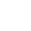 204
Extracting Reference & Mark
Public Object get(boolean[] marked);
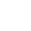 Returns mark at array index 0!
Returns reference
205
Extracting Reference Only
public boolean isMarked();
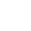 Value of mark
206
Changing State
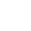 Public boolean compareAndSet(                
  Object expectedRef,
  Object updateRef,
  boolean expectedMark,
  boolean updateMark);
207
Changing State
If this is the current reference …
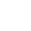 Public boolean compareAndSet(                
  Object expectedRef,
  Object updateRef,
  boolean expectedMark,
  boolean updateMark);
And this is the current mark …
208
Changing State
…then change to this new reference …
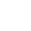 Public boolean compareAndSet(                
  Object expectedRef,
  Object updateRef,
  boolean expectedMark,
  boolean updateMark);
… and this new mark
209
Changing State
public boolean attemptMark(                
  Object expectedRef,
  boolean updateMark);
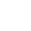 210
Changing State
public boolean attemptMark(                
  Object expectedRef,
  boolean updateMark);
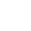 If this is the current reference …
211
Changing State
public boolean attemptMark(                
  Object expectedRef,
  boolean updateMark);
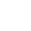 .. then change to this new mark.
212
b
d
a
c
Removing a Node
CAS
remove c
213
b
d
a
Removing a Node
failed
CAS
CAS
c
remove c
remove b
214
b
d
a
Removing a Node
c
remove c
remove b
215
d
a
Removing a Node
remove c
remove b
216
Traversing the List
Q: what do you do when you find a “logically” deleted node in your path?
A: finish the job.
CAS the predecessor’s next field
Proceed (repeat as needed)
217
b
d
a
c
Lock-Free Traversal(only Add and Remove)
curr
curr
CAS
pred
pred
Uh-oh
218
[Speaker Notes: Why not let only Rmv itself to physically remove its node: it may be forced to retraverse the list to remove previous marked nodes. 
(But Add still has to retraverse the list to remove previous marked nodes. )]
The Window Class
class Window {
 public Node pred;
 public Node curr;
 Window(Node pred, Node curr) {
   this.pred = pred; this.curr = curr;
 }
}
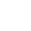 219
[Speaker Notes: We factor out functionality common to Add and Rmv by creating an inner Window class to help navigation]
The Window Class
class Window {
 public Node pred;
 public Node curr;
 Window(Node pred, Node curr) {
   this.pred = pred; this.curr = curr;
 }
}
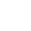 A container for pred and current values
220
Using the Find Method
Window window = find(head, key);
  Node pred = window.pred;
  curr = window.curr;
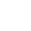 221
Using the Find Method
Window window = find(head, key);
  Node pred = window.pred;
  curr = window.curr;
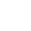 Find returns window
222
Using the Find Method
Window window = find(head, key);
  Node pred = window.pred;
  curr = window.curr;
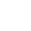 Extract pred and curr
223
The Find Method
Window window = find(item);
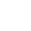 At some instant,
or …
pred
curr
224
The Find Method
Window window = find(item);
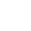 At some instant,
pred
curr
225
The Find Method
Window window = find(item);
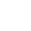 At some instant,
pred
curr
226
Remove
public boolean remove(T item) {
Boolean snip; 
while (true) {
 Window window = find(head, key);
 Node pred = window.pred, curr = window.curr;
  if (curr.key != key) {
     return false;
  } else {
  Node succ = curr.next.getReference();
  snip = curr.next.attemptMark(succ, true);
  if (!snip) continue;
   pred.next.compareAndSet(curr, succ, false, false);
     return true;
}}}
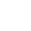 227
Remove
public boolean remove(T item) {
Boolean snip; 
while (true) {
 Window window = find(head, key);
 Node pred = window.pred, curr = window.curr;
  if (curr.key != key) {
     return false;
  } else {
  Node succ = curr.next.getReference();
  snip = curr.next.attemptMark(succ, true);
  if (!snip) continue;
   pred.next.compareAndSet(curr, succ, false, false);
     return true;
}}}
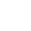 Keep trying
228
Remove
public boolean remove(T item) {
Boolean snip; 
while (true) {
 Window window = find(head, key);
 Node pred = window.pred, curr = window.curr;
  if (curr.key != key) {
     return false;
  } else {
  Node succ = curr.next.getReference();
  snip = curr.next.attemptMark(succ, true);
  if (!snip) continue;
   pred.next.compareAndSet(curr, succ, false, false);
     return true;
}}}
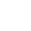 Find neighbors
229
Remove
public boolean remove(T item) {
Boolean snip; 
while (true) {
 Window window = find(head, key);
 Node pred = window.pred, curr = window.curr;
  if (curr.key != key) {
     return false;
  } else {
  Node succ = curr.next.getReference();
  snip = curr.next.attemptMark(succ, true);
  if (!snip) continue;
   pred.next.compareAndSet(curr, succ, false, false);
     return true;
}}}
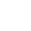 She’s not there …
230
Remove
public boolean remove(T item) {
Boolean snip; 
while (true) {
 Window window = find(head, key);
 Node pred = window.pred, curr = window.curr;
  if (curr.key != key) {
     return false;
  } else {
  Node succ = curr.next.getReference();
  snip = curr.next.attemptMark(succ, true);
  if (!snip) continue;
   pred.next.compareAndSet(curr, succ, false, false);
     return true;
}}}
Try to mark node as deleted
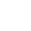 231
Remove
public boolean remove(T item) {
Boolean snip; 
while (true) {
 Window window = find(head, key);
 Node pred = window.pred, curr = window.curr;
  if (curr.key != key) {
     return false;
  } else {
  Node succ = curr.next.getReference();
  snip = curr.next.attemptMark(succ, true);
  if (!snip) continue;
   pred.next.compareAndSet(curr, succ, false, false);
     return true;
}}}
If it doesn’t work, just retry, if it does, job essentially done
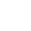 232
a
Remove
public boolean remove(T item) {
Boolean snip; 
while (true) {
 Window window = find(head, key);
 Node pred = window.pred, curr = window.curr;
  if (curr.key != key) {
     return false;
  } else {
  Node succ = curr.next.getReference();
  snip = curr.next.attemptMark(succ, true);
  if (!snip) continue;
   pred.next.compareAndSet(curr, succ, false, false);
     return true;
}}}
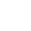 Try to advance reference
(if we don’t succeed, someone else did or will).
233
[Speaker Notes: If we don’t succeed then either someone already removed curr, or someone modified pred, for example, by inserting another node as pred’s successor, in which case we need not worry since some other later thread that will attempt to traverse the list will remove the marked curr node before traversing beyond it.]
Add
public boolean add(T item) {
 boolean splice;
 while (true) {
   Window window = find(head, key);
   Node pred = window.pred, curr = window.curr;
   if (curr.key == key) {
      return false;
   } else {
   Node node = new Node(item);
   node.next = new AtomicMarkableRef(curr, false);
   if (pred.next.compareAndSet(curr, node, false, false)) {return true;}
}}}
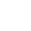 234
Add
public boolean add(T item) {
 boolean splice;
 while (true) {
   Window window = find(head, key);
   Node pred = window.pred, curr = window.curr;
   if (curr.key == key) {
      return false;
   } else {
   Node node = new Node(item);
   node.next = new AtomicMarkableRef(curr, false);
   if (pred.next.compareAndSet(curr, node, false, false)) {return true;}
}}}
Item already there.
235
Add
public boolean add(T item) {
 boolean splice;
 while (true) {
   Window window = find(head, key);
   Node pred = window.pred, curr = window.curr;
   if (curr.key == key) {
      return false;
   } else {
   Node node = new Node(item);
   node.next = new AtomicMarkableRef(curr, false);
   if (pred.next.compareAndSet(curr, node, false, false)) {return true;}
}}}
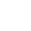 create new node
236
Add
public boolean add(T item) {
 boolean splice;
 while (true) {
   Window window = find(head, key);
   Node pred = window.pred, curr = window.curr;
   if (curr.key == key) {
      return false;
   } else {
   Node node = new Node(item);
   node.next = new AtomicMarkableRef(curr, false);
   if (pred.next.compareAndSet(curr, node, false, false)) {return true;}
}}}
Install new node, else retry loop
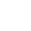 237
Wait-free Contains
public boolean contains(Tt item) {
    boolean marked; 
    int key = item.hashCode();
    Node curr = this.head;
    while (curr.key < key)
      curr = curr.next;
    Node succ = curr.next.get(marked);
    return (curr.key == key && !marked[0])
  }
238
[Speaker Notes: The wait-free \mContains{} method of the \cLockFreeList{} is  
the same as that of the \cLazyList{} with one small change: to test if
\fCurr{} is marked we apply \lstinline+curr.next.get(marked)+
and check that \aMarked{0} is true.]
Wait-free Contains
public boolean contains(T item) {
    boolean marked; 
    int key = item.hashCode();
    Node curr = this.head;
    while (curr.key < key)
      curr = curr.next;
    Node succ = curr.next.get(marked);
    return (curr.key == key && !marked[0])
  }
Only diff is that we get and check marked
239
[Speaker Notes: The wait-free Contains method of lock-free list is the same as that of the lazy list with one small change: to test if curr is marked we apply curr.next.get(marked) and check that marked[0] is true.]
Lock-free Find
public Window find(Node head, int key) {
 Node pred = null, curr = null, succ = null;
 boolean[] marked = {false}; boolean snip;
 retry: while (true) {
   pred = head;
   curr = pred.next.getReference(); 
   while (true) {
    succ = curr.next.get(marked); 
    while (marked[0]) {
    …
    }
    if (curr.key >= key)
          return new Window(pred, curr);
        pred = curr;
        curr = succ; 
     }
}}
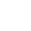 240
Lock-free Find
public Window find(Node head, int key) {
 Node pred = null, curr = null, succ = null;
 boolean[] marked = {false}; boolean snip;
 retry: while (true) {
   pred = head;
   curr = pred.next.getReference(); 
   while (true) {
    succ = curr.next.get(marked); 
    while (marked[0]) {
    …
    }
    if (curr.key >= key)
          return new Window(pred, curr);
        pred = curr;
        curr = succ; 
     }
}}
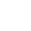 If list changes while traversed, start over.

Lock-Free because we start over only if someone else makes progress
241
Lock-free Find
public Window find(Node head, int key) {
 Node pred = null, curr = null, succ = null;
 boolean[] marked = {false}; boolean snip;
 retry: while (true) {
   pred = head;
   curr = pred.next.getReference(); 
   while (true) {
    succ = curr.next.get(marked); 
    while (marked[0]) {
    …
    }
    if (curr.key >= key)
          return new Window(pred, curr);
        pred = curr;
        curr = succ; 
     }
}}
Start looking from head
242
Lock-free Find
public Window find(Node head, int key) {
 Node pred = null, curr = null, succ = null;
 boolean[] marked = {false}; boolean snip;
 retry: while (true) {
   pred = head;
   curr = pred.next.getReference(); 
   while (true) {
    succ = curr.next.get(marked); 
    while (marked[0]) {
    …
    }
    if (curr.key >= key)
          return new Window(pred, curr);
        pred = curr;
        curr = succ; 
     }
}}
Move down the list
243
Lock-free Find
public Window find(Node head, int key) {
 Node pred = null, curr = null, succ = null;
 boolean[] marked = {false}; boolean snip;
 retry: while (true) {
   pred = head;
   curr = pred.next.getReference(); 
   while (true) {
    succ = curr.next.get(marked); 
    while (marked[0]) {
    …
    }
    if (curr.key >= key)
          return new Window(pred, curr);
        pred = curr;
        curr = succ; 
     }
}}
Get ref to successor and current deleted bit
244
Lock-free Find
public Window find(Node head, int key) {
 Node pred = null, curr = null, succ = null;
 boolean[] marked = {false}; boolean snip;
 retry: while (true) {
   pred = head;
   curr = pred.next.getReference(); 
   while (true) {
    succ = curr.next.get(marked); 
    while (marked[0]) {
    …
    }
    if (curr.key >= key)
          return new Window(pred, curr);
        pred = curr;
        curr = succ; 
     }
}}
Try to remove deleted nodes in path…code details soon
245
Lock-free Find
public Window find(Node head, int key) {
 Node pred = null, curr = null, succ = null;
 boolean[] marked = {false}; boolean snip;
 retry: while (true) {
   pred = head;
   curr = pred.next.getReference(); 
   while (true) {
    succ = curr.next.get(marked); 
    while (marked[0]) {
    …
    }
    if (curr.key >= key)
          return new Window(pred, curr);
        pred = curr;
        curr = succ; 
     }
}}
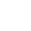 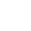 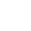 If curr key that is greater or equal, return pred and curr
246
Lock-free Find
public Window find(Node head, int key) {
 Node pred = null, curr = null, succ = null;
 boolean[] marked = {false}; boolean snip;
 retry: while (true) {
   pred = head;
   curr = pred.next.getReference(); 
   while (true) {
    succ = curr.next.get(marked); 
    while (marked[0]) {
    …
    }
    if (curr.key >= key)
          return new Window(pred, curr);
        pred = curr;
        curr = succ; 
     }
}}
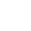 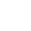 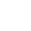 Otherwise advance window and loop again
247
Lock-free Find
retry: while (true) {
   …
   while (marked[0]) {
     snip = pred.next.compareAndSet(curr, succ, false, false);
     if (!snip) continue retry;
     curr = succ; 
     succ = curr.next.get(marked); 
   }
…
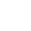 248
Lock-free Find
Try to snip out node
retry: while (true) {
   …
   while (marked[0]) {
     snip = pred.next.compareAndSet(curr, succ, false, false);
     if (!snip) continue retry;
     curr = succ; 
     succ = curr.next.get(marked); 
   }
…
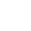 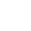 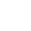 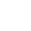 249
Lock-free Find
if predecessor’s next field changed must retry whole traversal
retry: while (true) {
   …
   while (marked[0]) {
     snip = pred.next.compareAndSet(curr, succ, false, false);
     if (!snip) continue retry;
     curr = succ; 
     succ = curr.next.get(marked); 
   }
…
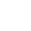 250
Lock-free Find
Otherwise move on to check if next node deleted
retry: while (true) {
   …
   while (marked[0]) {
     snip = pred.next.compareAndSet(curr, succ, false, false);
     if (!snip) continue retry;
     curr = succ; 
     succ = curr.next.get(marked); 
   }
…
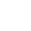 251
Performance
On 16 node shared memory machine
Benchmark throughput of Java List-based Set
algs. Vary % of Contains() method Calls.
252
High Contains Ratio
Lock-free
Lazy list
Course Grained
Fine Lock-coupling
253
Lock-free
Lazy list
Course Grained
Fine Lock-coupling
Low Contains Ratio
254
Lock-free
Lazy list
Course Grained
Fine Lock-coupling
As Contains Ratio Increases
% Contains()
255
Summary
Coarse-grained locking
Fine-grained locking
Optimistic synchronization
Lock-free synchronization
256
[Speaker Notes: We saw 4 approaches to concurrent data structure design.]
“To Lock or Not to Lock”
Locking vs. Non-blocking: Extremist views on both sides 
The answer: nobler to compromise, combine locking and non-blocking
Example: Lazy list combines  blocking add() and remove() and a wait-free contains()
Remember: Blocking/non-blocking is a property of a method
257
[Speaker Notes: We should make sure to notice that being blocking or lock-free or wait-free is a property of a method, and that individual methods of a given item implementation don’t necessarily provide the same properties (as in the lazy list).]
This work is licensed under a Creative Commons Attribution-ShareAlike 2.5 License.
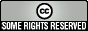 You are free:
to Share — to copy, distribute and transmit the work 
to Remix — to adapt the work 
Under the following conditions:
Attribution. You must attribute the work to “The Art of Multiprocessor Programming” (but not in any way that suggests that the authors endorse you or your use of the work). 
Share Alike. If you alter, transform, or build upon this work, you may distribute the resulting work only under the same, similar or a compatible license. 
For any reuse or distribution, you must make clear to others the license terms of this work. The best way to do this is with a link to
http://creativecommons.org/licenses/by-sa/3.0/. 
Any of the above conditions can be waived if you get permission from the copyright holder. 
Nothing in this license impairs or restricts the author's moral rights.
258